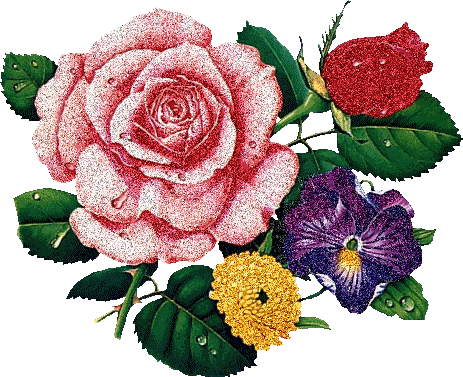 স্বাগতম
পরিচিতি
মোসাঃ শাহানা আখতার
সহকারী শিক্ষক
সবসার উচ্চ বিদ্যালয়
পবা রাজশাহী
Email:shahana12shs@gmail.com
ফোনঃ০১৭৪৫৫৬০৭০২
শ্রেণীঃ নবম
বিষয়ঃ হিসাব বিজ্ঞান
সময়ঃ৫০ মিনিট
তাংঃ১২-১১-২০১৯
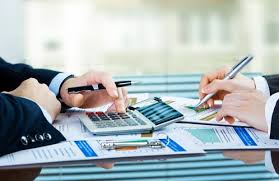 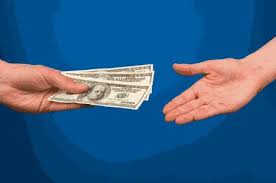 এক জন টাকা দিচ্ছ্র অন্য জন নিচ্ছে
একজন লিখছে অন্যজন হিসাব করছে
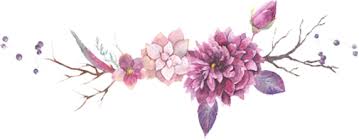 দু’তরফা দাখিলা পদ্ধতি
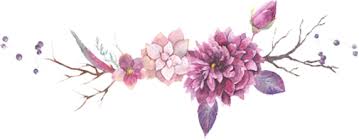 শিক্ষন ফলঃ
এই পাঠ শেষে শিক্ষার্থীরা-----
১,দু’তরফা দাখিলা পদ্ধতি কি তা বলতে পারবে।
২,দু’তরফা দাখিলা পদ্ধতির বৈশিষ্ঠ্য ব্যাখ্যা করতে পারবে।
৩,দু’তরফা দাখিলা পদ্ধতির সুবিধা সমুহ ব্যাখ্যা করতে পারবে।
উপস্থাপানঃ
দু’তরফা দাখিলা বৈশিষ্ঠ্যগুলো নিম্ন রুপঃ
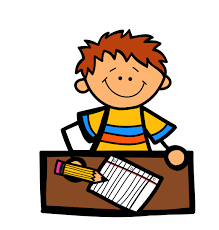 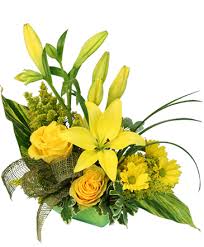 সময়ঃ৩মিনিট
একক কাজ
দ্বৈত সত্তা বলতে কি বুঝ।
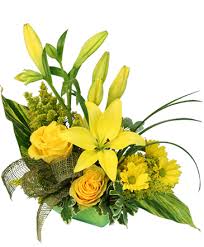 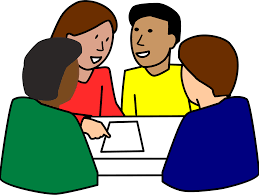 দলগত কাজ
দু’তরফা দাখিলা পদ্ধতি একটি বিজ্ঞান সম্মত পদ্ধতি তা ব্যাখ্যা কর।
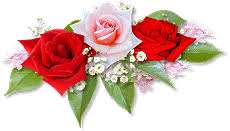 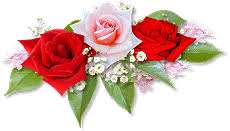 মূল্যায়নঃ
১,প্রতিট লেনদেনের কয়টি পক্ষ থাকে।
২,দু’তরফা দাখিলা পদ্ধতির মাধ্যমে কিভাবে ভুল-ক্রুটি ও জালিয়তি উদঘাটন করা যায়।
৩,কত খ্রিস্টাব্দে আর্থিক ঘটনাবলি সঠিক ও সচারু ভাবে লিপি বদ্ধ করার পদ্ধতি বর্ননা করেন।
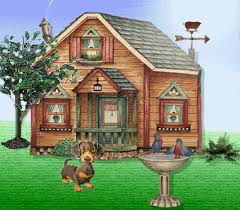 বাড়ীর কাজ
দু’তরফা দাখিলা পদ্ধতির সুবিধা সমুহ বর্ননা কর।
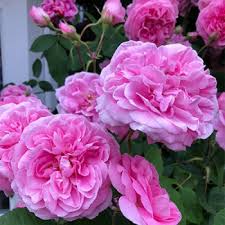 সবাইকে ধন্যবাদ